Trường Tiểu học Lê Quý Đôn
Kính chào các quý thầy cô
Giáo viên: Nguyễn Đặng Thành Công
Ngày 15 thang 11 năm 2021
Thể dục: khối3
Bai 22: ĐI vượt chướng ngại vật, TC
Giáo viên: Nguyễn Đặng Thành Công
Yêu cầu cần đạt
- Thực hiện tốt vệ sinh sân tập, thực hiện vệ sinh cá nhân, - Thực hiện tốt vệ sinh sân tập, thực hiện vệ sinh cá nhân, đảm bảo an toàn trong tập luyện.
- Ôn tập hợp hàng ngang, dóng hàng, điểm số, quay phải, quay trái. Thực hiện động tác tương đối chủ động.
- Học trò chơi “Thi xếp hàng”. Biết cách chơi và tham gia trò chơi tương đối chủ động.
- Tham gia tích cực các trò chơi vận động, tích cực trong tập luyện và hoạt động tập thể.
- Nắm được nội dung bài học, hiểu và thực hiện được trò chơi.
- Biết phân công, hợp tác nhóm để thực hiện các động tác và trò chơi.
- Chủ động hoàn thành lượng vận động của bài yêu cầu.
- Đoàn kết, tích cực trong tập luyện và hoạt động tập thể.
- Tích cực tham gia các trò chơi vận động và các bài tập phát triển thể lực.
2. Đồ dùng dạy học

+ Giáo viên chuẩn bị: Tranh ảnh, trang phụ thể thao, còi phục vụ trò chơi, 
+ Học sinh chuẩn bị: Giày thể thao
3. Các hoạt động chủ yếu
Nhận lớp
 
b. Khởi động
 
- Xoay các khớp cổ tay, cổ chân, vai, hông, gối,…
 
- Vừa giậm chân tại chỗ vừa đếm theo nhịp 1-2.
 
c. Ôn đứng nghiêm, nghỉ, quay phải, quay trái, điểm số.
2. Hoạt động kiến thức mới

 * Kiến thức mới:
- Học đi vượt chướng ngại vật thấp
3 Luyện tập thực hành

- Tập đồng loạt
- Tập theo tổ nhóm
- Tập theo cặp đôi
Thi đua giữa các tổ
4.Chơi trò chơi:
 -   Trò chơi: “Thi xếp hàng” H1
”
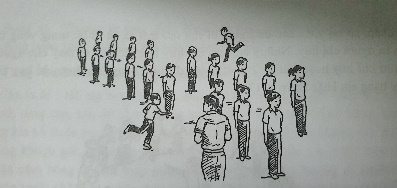 5. Hoạt động tiếp nối.
*  Thả lỏng cơ toàn thân. 
* Nhận xét, đánh giá chung của buổi học. 
 Hướng dẫn HS Tự ôn ở nhà
* Xuống lớp